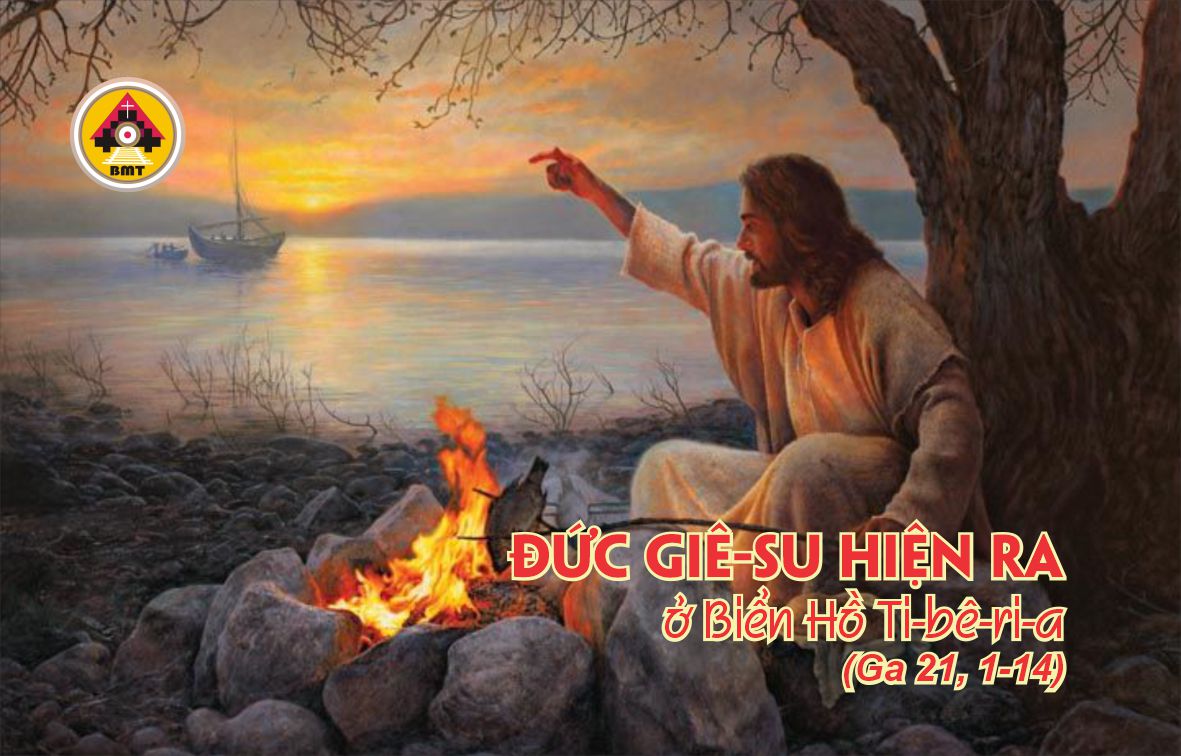 Thứ SÁU tuần bát nhật phục sinh
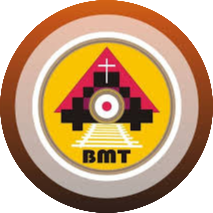 Ca Nhập LễChúa đã dẫn dắt dân Chúa đi yên hàn, trong khi biển sâu vùi lấp quân thù của họ – Allêluia..
Bài đọc 1. Cv 4, 1-12
Trích sách Tông đồ Công vụ.
“Ơn cứu độ không gặp được ở nơi một ai khác”.
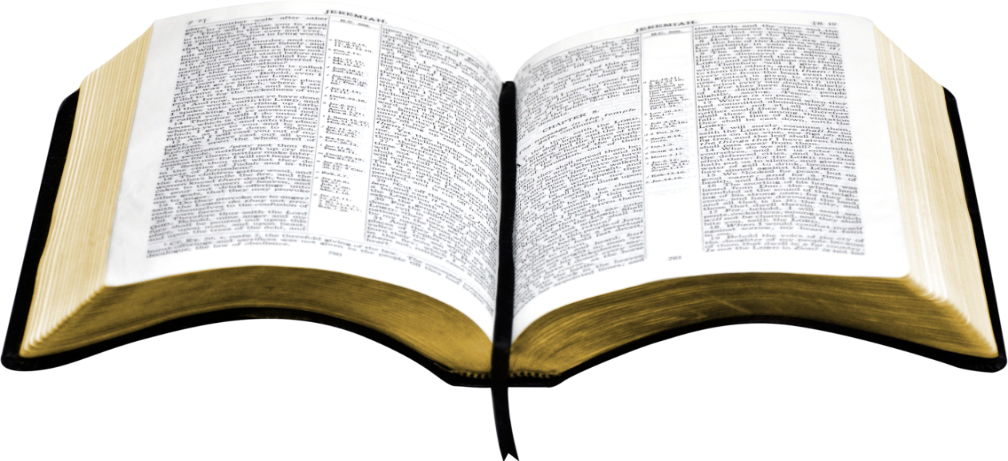 Đáp ca:
Tv 117, 1-2 và 4. 22-24. 25-27a
Ðáp: Phiến đá mà những người thợ xây loại bỏ, đã biến nên tảng đá góc tường
Alleluia: Ga 14, 8
Alleluia, alleluia! – Ðây là ngày Chúa đã thực hiện, chúng ta hãy mừng rỡ hân hoan về ngày đó. – Alleluia.
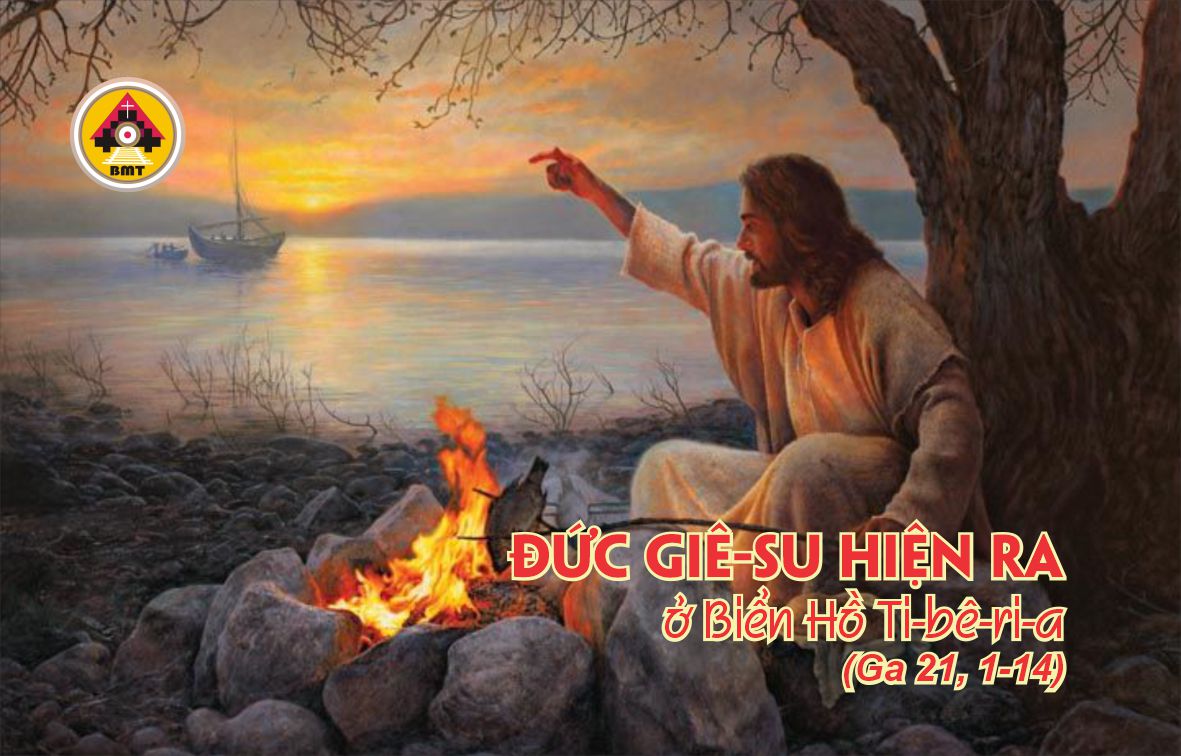 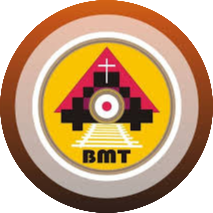 PHÚC ÂM: Ga 21, 1-14
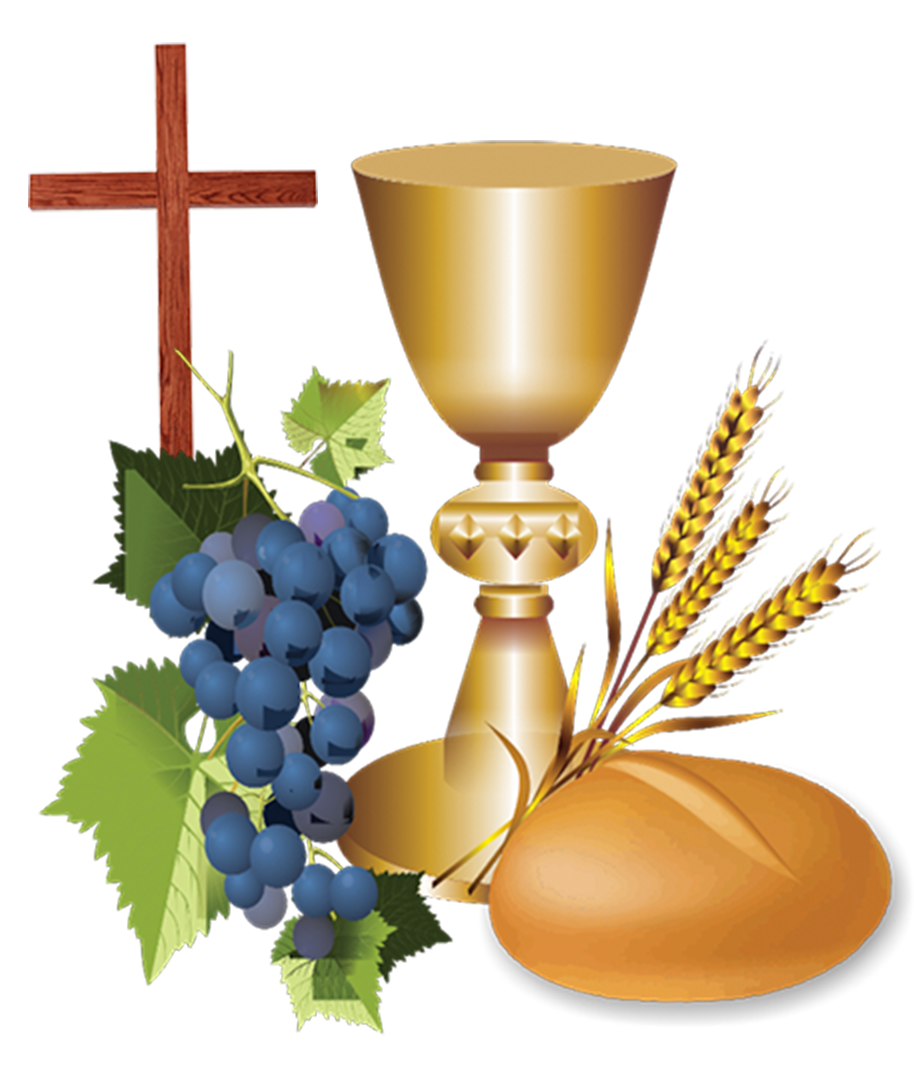 DÂNG LỄ
Ca Hiệp Lễ
Chúa Giê-su phán cùng các môn đệ rằng: “Các con hãy đến đây mà dùng bữa” và Người lấy bánh trao cho các môn đệ -Alêluia
Ca Kết Lễ
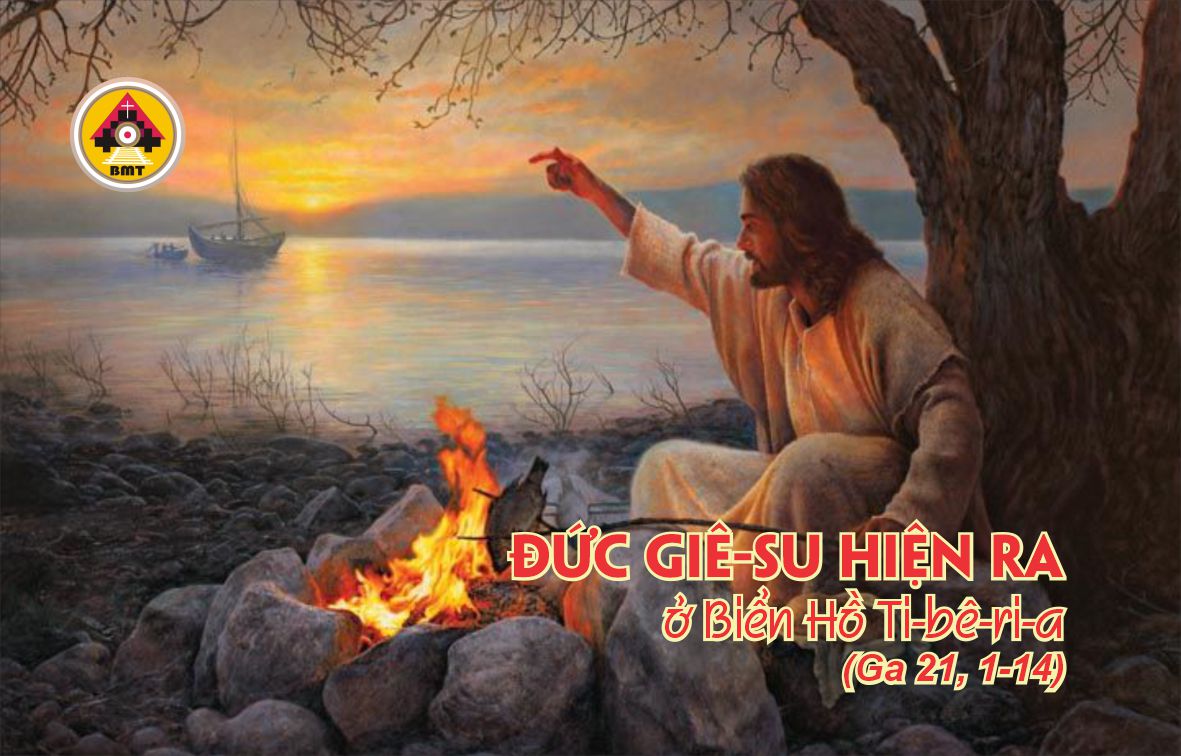 Thứ SÁU tuần bát nhật phục sinh
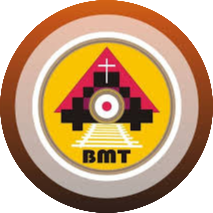